FORMATION G-A
CERTIFICATION G-A
AVRIL 2016
Christine GUICHART – Damien RACINE – Alain TRONTIN
Retour sur les épreuves du bac GA
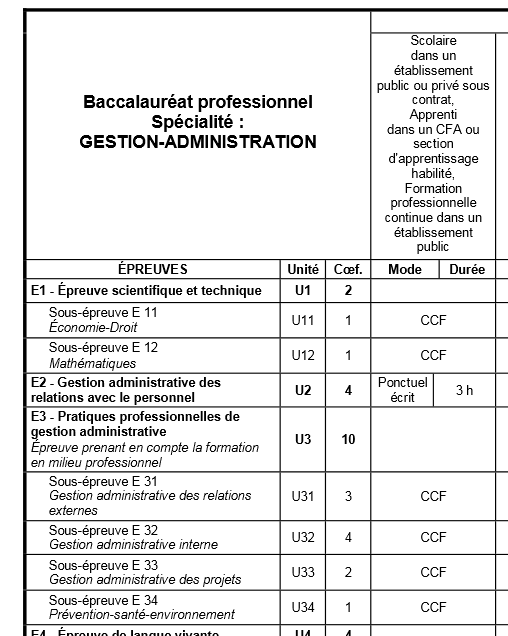 Ponctuel         2 h 30 
    écrit
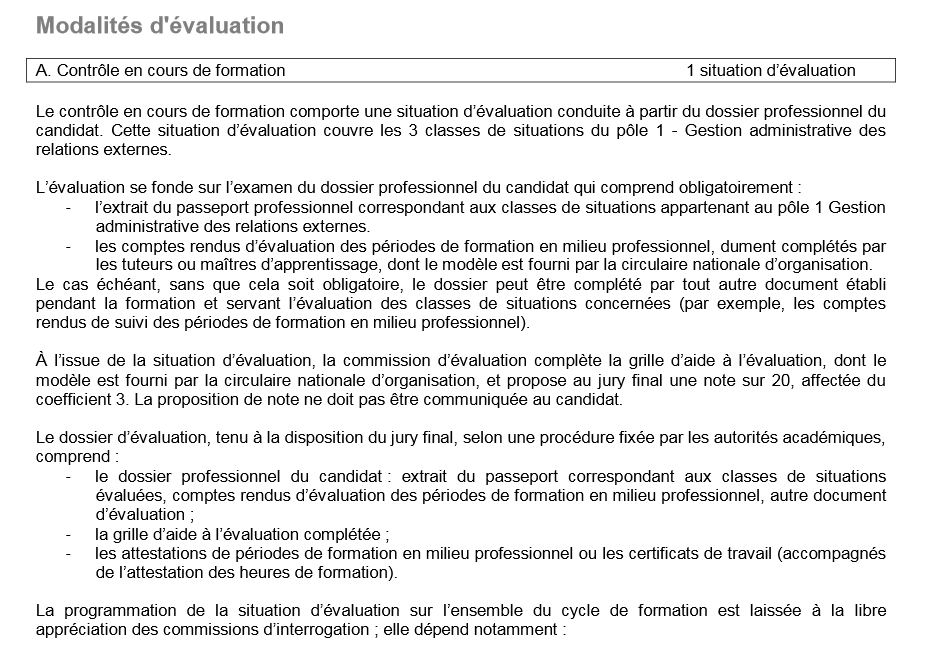 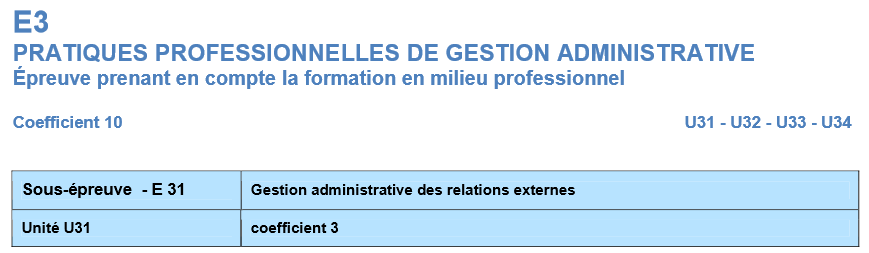 X
1 / 3 / 4
1 / 3 / 4
x
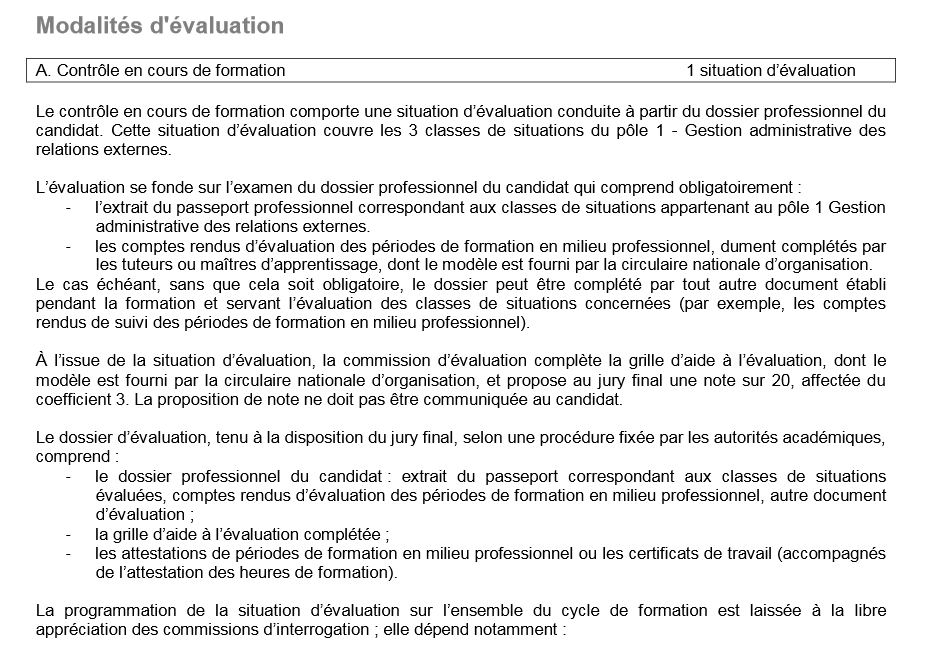 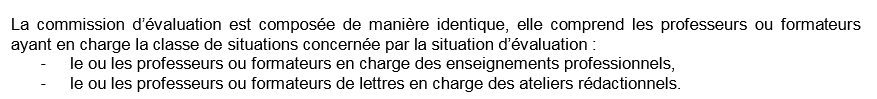 Atelier : simulation de la certification
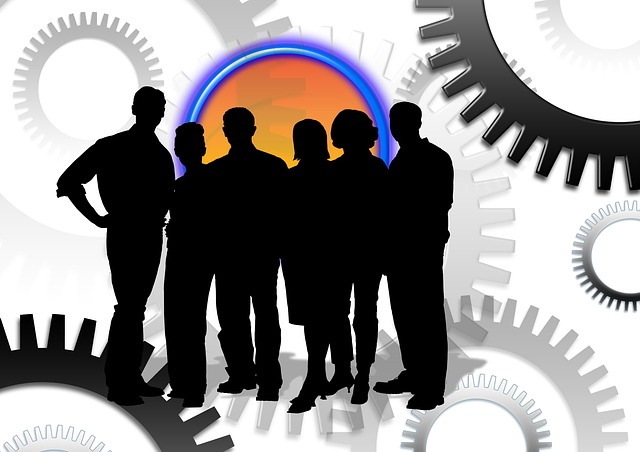 [Speaker Notes: Simulation : comme demandé l’année dernière
2 profs de terminale remplissent les grilles E3 pour un élève à partir de la connaissance qu’ils en ont, ils échangent sur l’élève, évaluent les différentes classes de situation, mettent la note et l’appréciation
Les autres observent sans juger, sans se positionner si c’est bon ou pas bon, il n’existe pas de solution parfaite pour l’instant
Observation de l’activité enseignante : voir comment les certificateurs s’y prennent, par où ils commencent, sur quoi ils se basent, sur quoi ils butent, le temps qu’ils mettent]
Atelier : simulation de la certification
Certificateurs :
Certificateurs :
ATELIER 2
ATELIER 1
Observateurs :
Observateurs :
Certificateurs :
ATELIER 3
Observateurs :
[Speaker Notes: Mise en commun : 
Sur Word, tableau pour la prise de note : difficultés rencontrées, solutions adoptées, points d’accord entre les certificateurs, points discutés]
Repères communs du métier
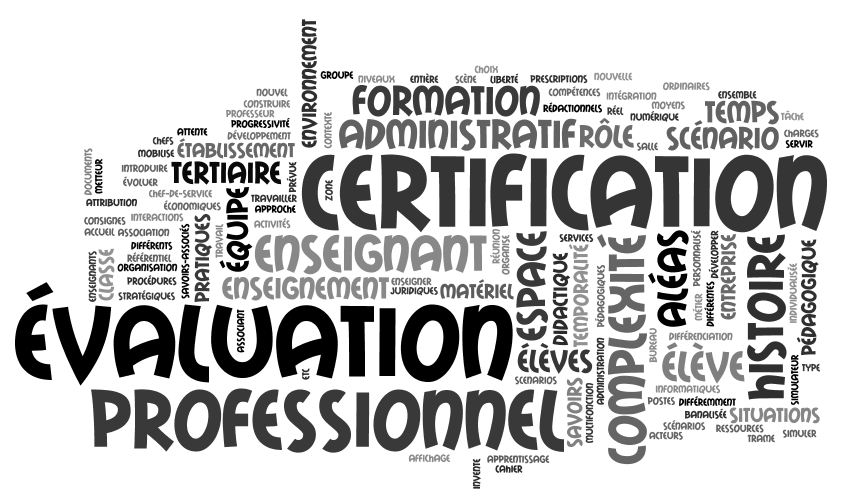 [Speaker Notes: LIEN : nous avons une nouvelle façon d’évaluer, forte responsabilité par rapport au coefficient => il nous faut des clés, des repères communs => sur quoi pouvons-nous nous baser ?]
Qu’est-ce qu’une compétence ?
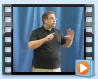 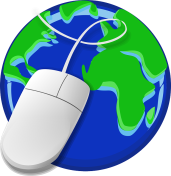 Contexte
Ressources
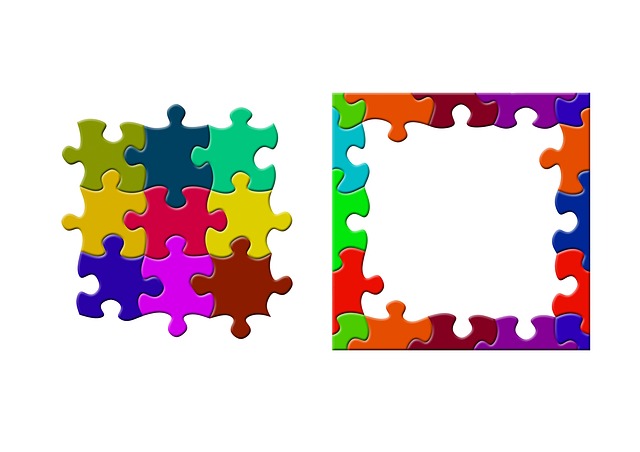 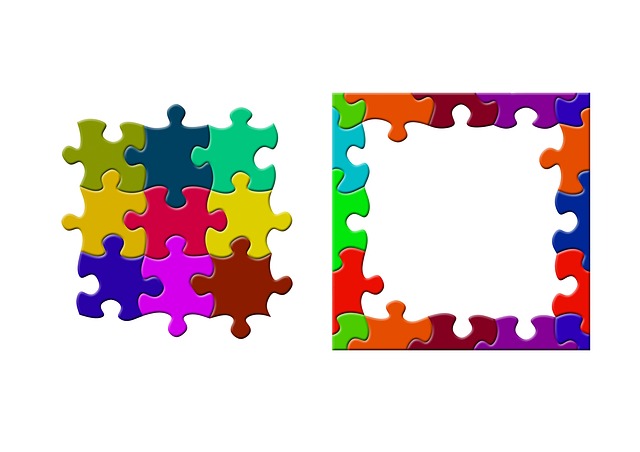 COMPÉTENCE = SAVOIR-AGIR
fondé sur la mobilisation et l’utilisation  efficace d’un ensemble de ressources
Marc André Lalande
[Speaker Notes: LIEN : nous avons une nouvelle façon d’évaluer, forte responsabilité par rapport au coefficient => il nous faut des clés, des repères communs => sur quoi pouvons-nous nous baser ?

REPERE : La définition de la compétence

Avant Vidéo de MA Lalande = la compétence questionne toute l’école, pas que le GA
Après Vidéo : la compétence est la capacité à réaliser la tâche dans un contexte, avec les bonnes ressources = SAVOIR AGIR]
Comment évaluer une compétence ?
Petit récit du grand-père ébéniste.
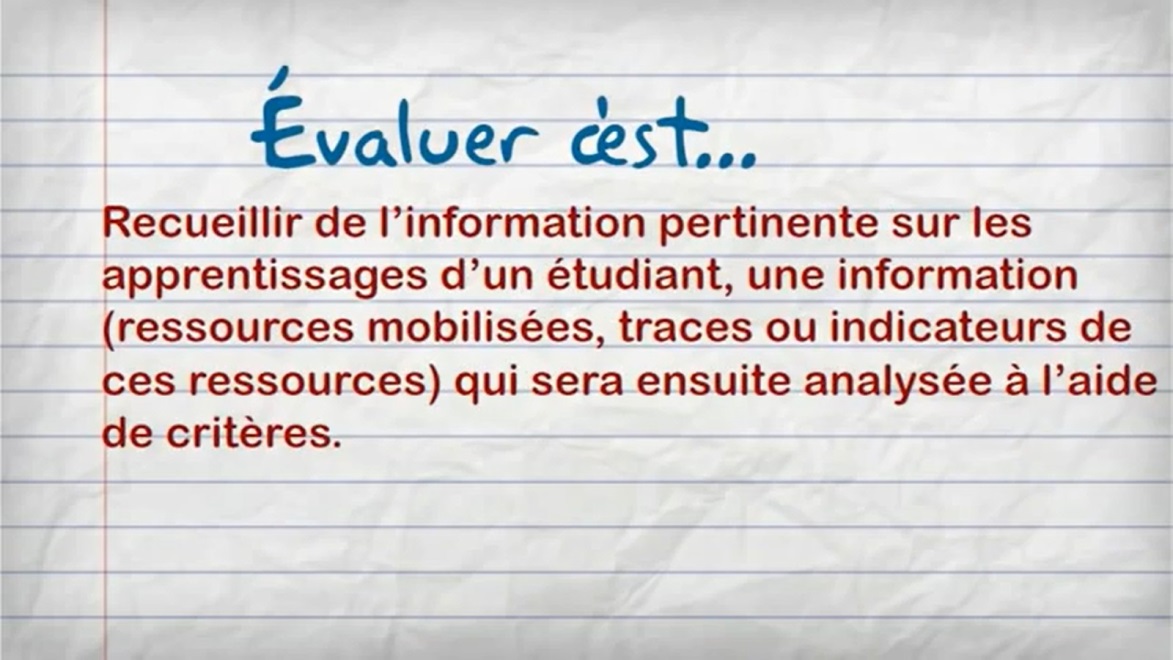 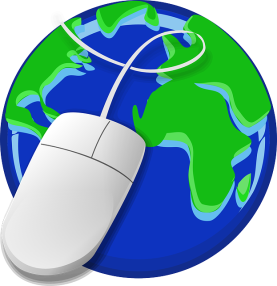 [Speaker Notes: LIEN L’évaluation d’une compétence : enjeu de l’école, de l’enseignement professionnel et en entreprise (évaluations annuelles, objectifs…)

Avant Vidéo sur un apprentissage en ébénisterie

Après Vidéo : « qui sera ensuite analysée à l’aide de critères » : quels critères ? Encore une fois, nous devons nous trouver des repères.]
Verbalisation
Conceptualisation
Processus d’évaluation des connaissances
Généralisation
Situation
singulière
DÉVELOPPEMENT PROFESSIONNEL
[Speaker Notes: LIEN : A partir de la définition, il faut revenir aussi sur comment la compétence se construit DIAPO DÉJÀ CONNUE

C’est une PROCESSUS donc une évolution, tout les élèves n’auront pas la maîtrise parfaite de tout, pour chaque classe d’activité, l’élève se situe à un certain point du processus suivant s’il sait s’y prendre, de façon simple, avec différents niveaux d’aléas, de complexité, d’où les entretiens, formels et informels, Cerise c’est-à-dire des traces…

DONC cela nous renvoie à la question : QU’EST-CE QU’ON ÉVALUE ? Le parcours ? Le résultat final ?]
Planification de la certification
Quelle planification pour la certification à venir ?
Comment remplir les grilles ? 
Combien de temps par élève, durée totale ? 
Autres ressources non citées ce matin ?
Avec qui remplir les grilles ?
Que pourrait-on mettre en place pour les années à venir ?
[Speaker Notes: D’après ce que vous savez, ce que vous avez compris, observé ce matin et nos définitions communes, par établissement, avec le calendrier, vous allez répondre aux questions ->]
Quelle organisation ? Quelles étapes ?
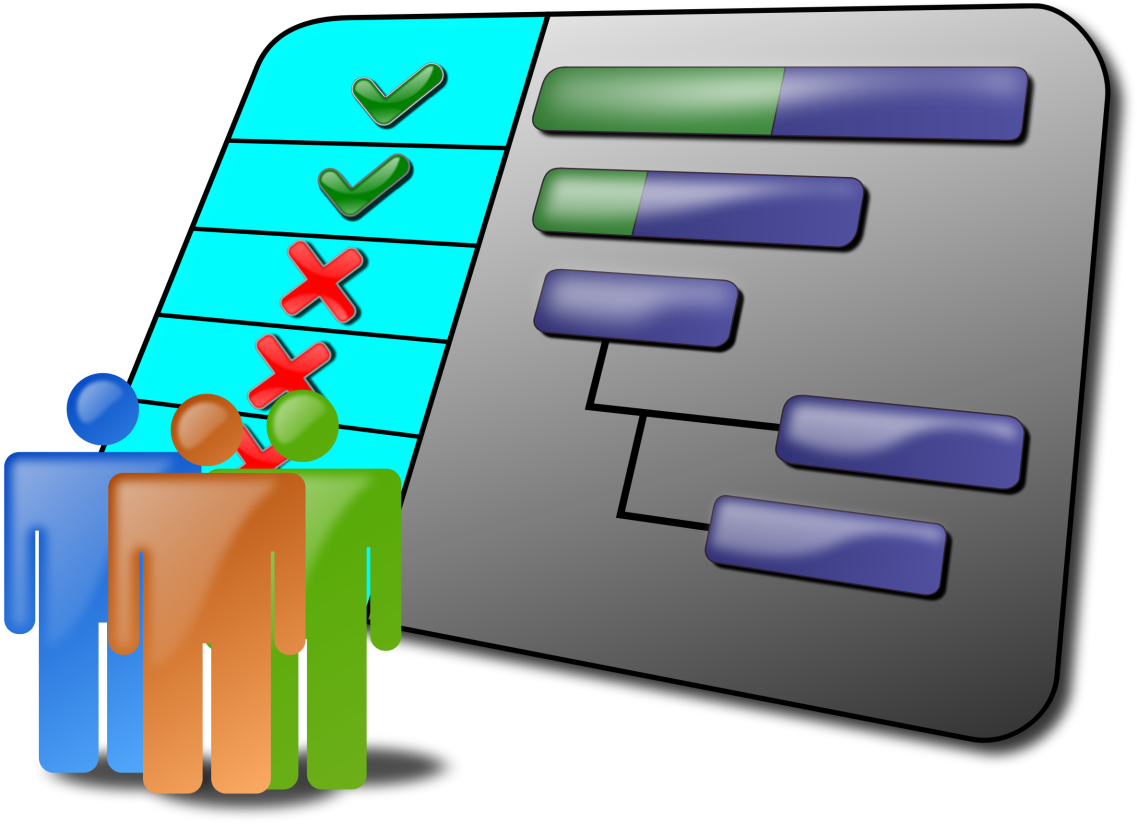 [Speaker Notes: l’évaluation par profil, déjà connue en BEP MSA…
A partir de la diapo 10, vous êtes dans les étapes.
Il me semble important de revenir au texte pour dire que la « situation d’évaluation » est la  (les) rencontre(s) de l’équipe pédagogique  dans le but de compléter les grilles constitutives de l’épreuve E3.
 En fonction du nombre de l’élèves/candidats, on peut facilement imaginer 2 temps :
une réunion pour renseigner les documents jusqu’à l’étape 3.2
une autre réunion pour tracer les profils et mettre les notes
ou
conduire toutes les étapes pour la moitié de la classe 
conduite toutes les étapes pour l’autre moitié
(J’ai tendance à préférer la première organisation pour aborder chaque élève à chacune des étapes)
 
La première étape pourrait être que chaque enseignant se questionne et réponde aux questions suivantes : 
Combien de fois chacun des élèves a-t-il rencontré chacune des 55 compétences ? Où les a-t-il rencontrées ? 
Quels signaux ont été envoyés à l’élève  si le nombre de situations saisies était insuffisant ? 
(Si un élève n’a pas traversé plusieurs fois une situation pro sur les trois ans, peut-on évaluer la compétence ? Non…)
Quelles annotations, quels éléments signifiants existent pour attester du niveau de réalisation de l’activité professionnelle des élèves, par classe de situations ? 
Quelles classes de situations éclairent chacun des CR de PFMP ? 
Activités réalisées
Points forts
Axes de progrès
Cela revient à créer un document de synthèse sur les PFMP, comme Philippe l’a fait ou comme Christine et Lionel…]
Quelle organisation ? Quelles étapes ?
ÉTAPE 1- PRÉPARATION Rassembler individuellement les informations sur chaque élève
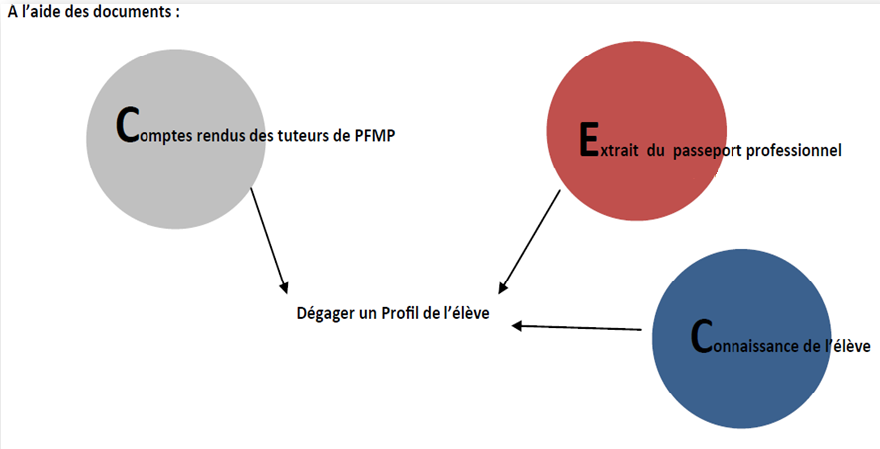 [Speaker Notes: l’évaluation par profil, déjà connue en BEP MSA…
A partir de la diapo 10, vous êtes dans les étapes.
Il me semble important de revenir au texte pour dire que la « situation d’évaluation » est la  (les) rencontre(s) de l’équipe pédagogique  dans le but de compléter les grilles constitutives de l’épreuve E3.
 En fonction du nombre de l’élèves/candidats, on peut facilement imaginer 2 temps :
une réunion pour renseigner les documents jusqu’à l’étape 3.2
une autre réunion pour tracer les profils et mettre les notes
ou
conduire toutes les étapes pour la moitié de la classe 
conduite toutes les étapes pour l’autre moitié
(J’ai tendance à préférer la première organisation pour aborder chaque élève à chacune des étapes)
 
La première étape pourrait être que chaque enseignant se questionne et réponde aux questions suivantes : 
Combien de fois chacun des élèves a-t-il rencontré chacune des 55 compétences ? Où les a-t-il rencontrées ? 
Quels signaux ont été envoyés à l’élève  si le nombre de situations saisies était insuffisant ? 
(Si un élève n’a pas traversé plusieurs fois une situation pro sur les trois ans, peut-on évaluer la compétence ? Non…)
Quelles annotations, quels éléments signifiants existent pour attester du niveau de réalisation de l’activité professionnelle des élèves, par classe de situations ? 
Quelles classes de situations éclairent chacun des CR de PFMP ? 
Activités réalisées
Points forts
Axes de progrès
Cela revient à créer un document de synthèse sur les PFMP, comme Philippe l’a fait ou comme Christine et Lionel…]
Étape 1 – préparation
Rassembler individuellement les informations sur chaque élève
Quelles traces ? ?
[Speaker Notes: Il faut pouvoir voir si les 55 situations ont été traversées, combien de fois, dans quel contexte elles ont été traversées
Enjeu : juger de la fiabilité de l’élève en entreprise comme pour la VAE]
Étape 2 - préparation
Pré-positionner personnellement chaque élève
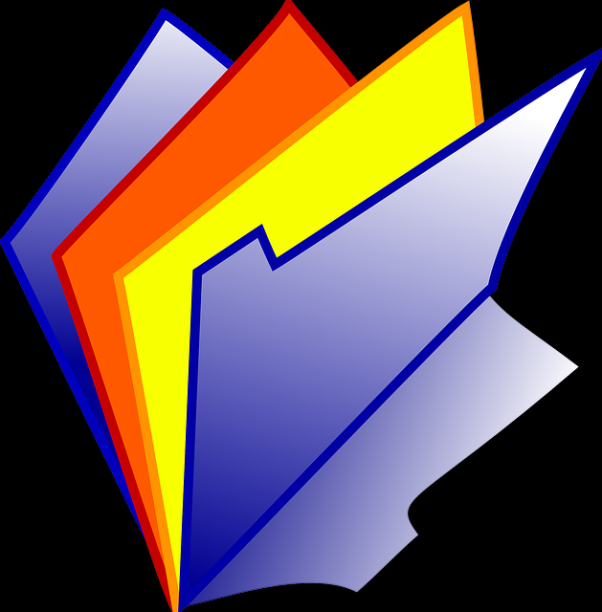 [Speaker Notes: Désencombrer de l’affect]
Étape 2 - préparation
Exemple d’outil d’aide au pré-positionnement ?
Étape 3 – réunion d’équipe
RÉUNION D’ÉQUIPE ENSEIGNEMENT PRO/ATELIER REDACTIONNEL

1 - Confronter les positionnements et trouver un point d’accord lors de la « situation d’évaluation »
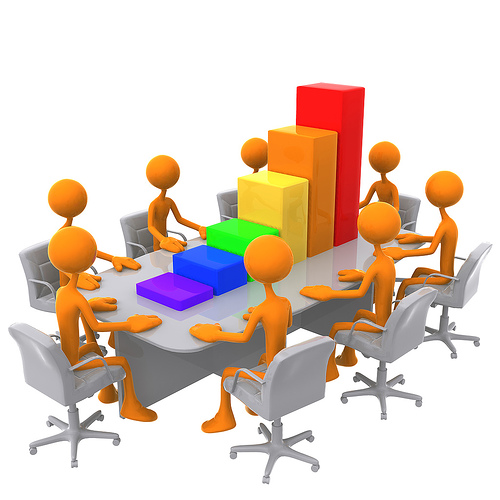 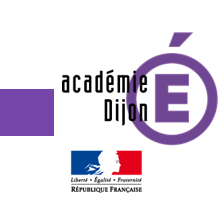 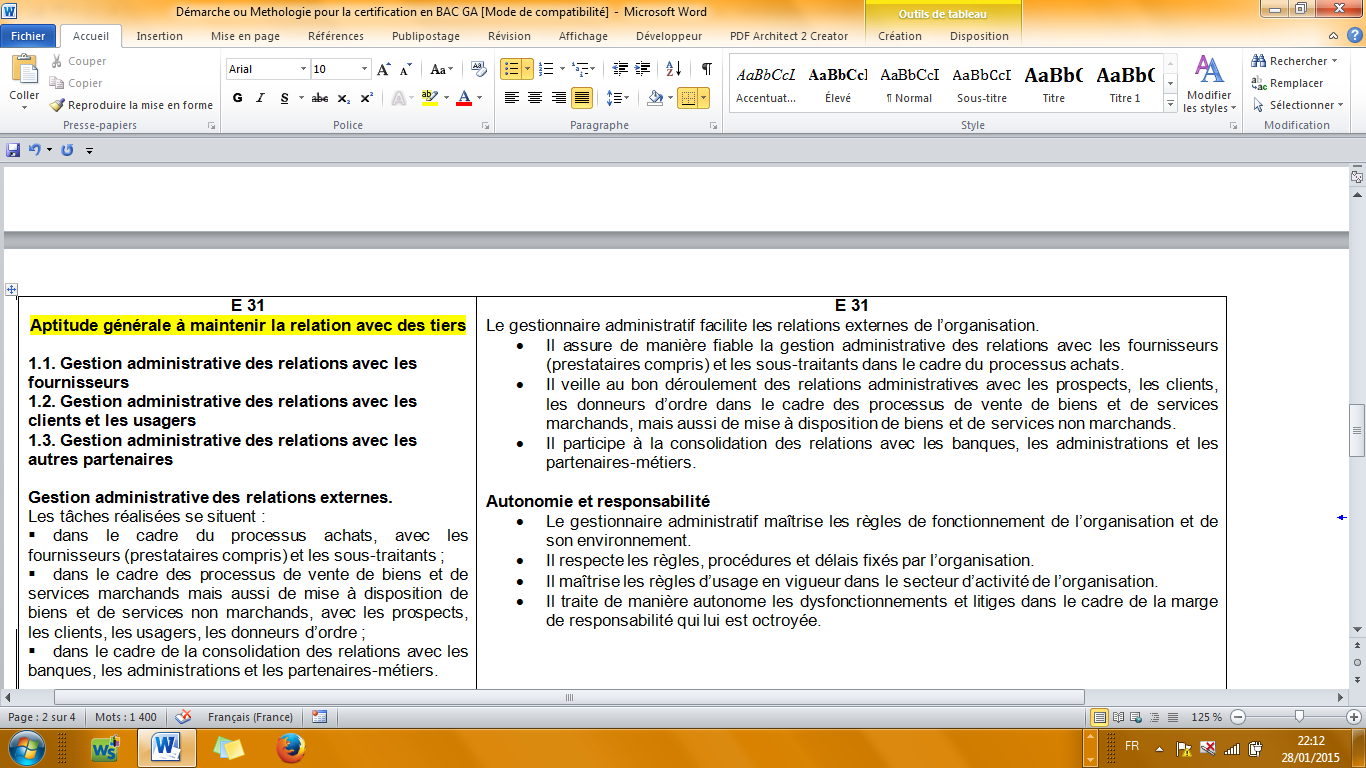 E31 : 3 Classes
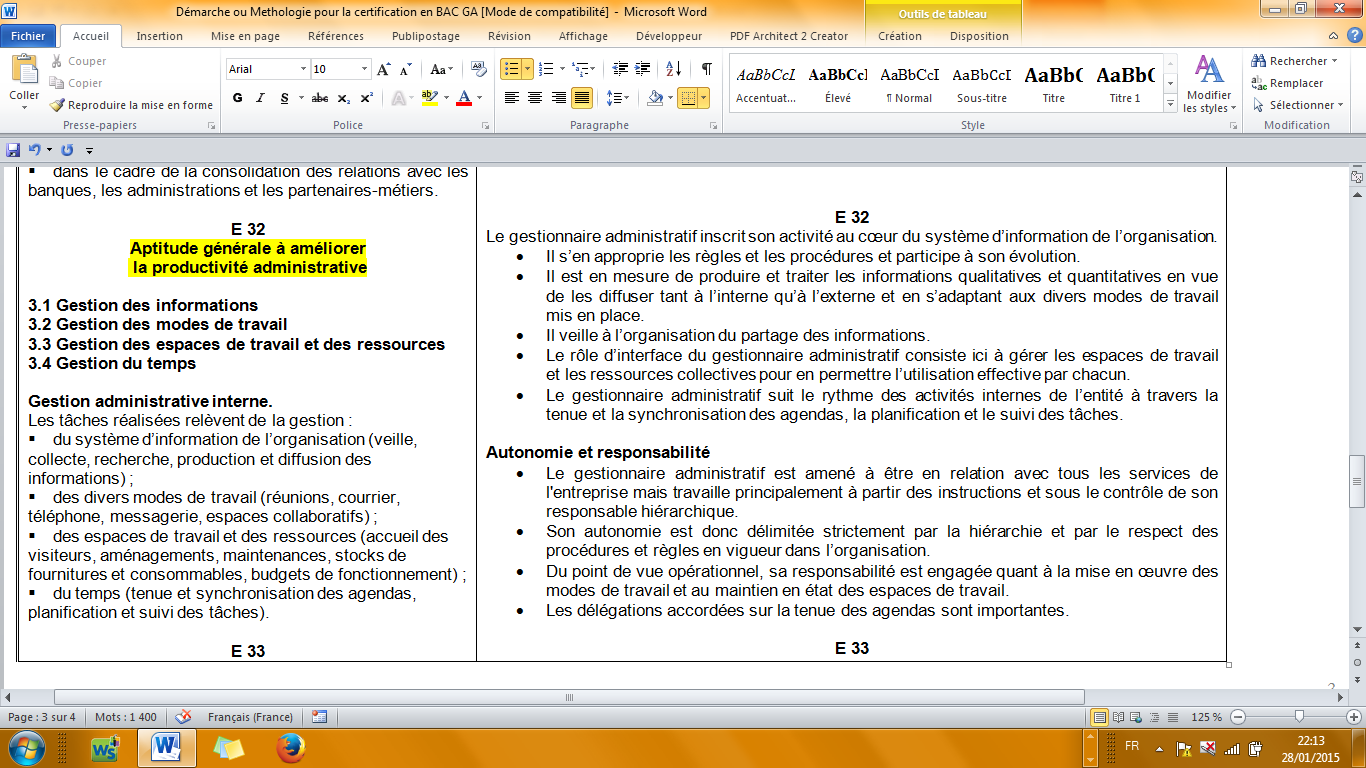 E32 : 4 Classes
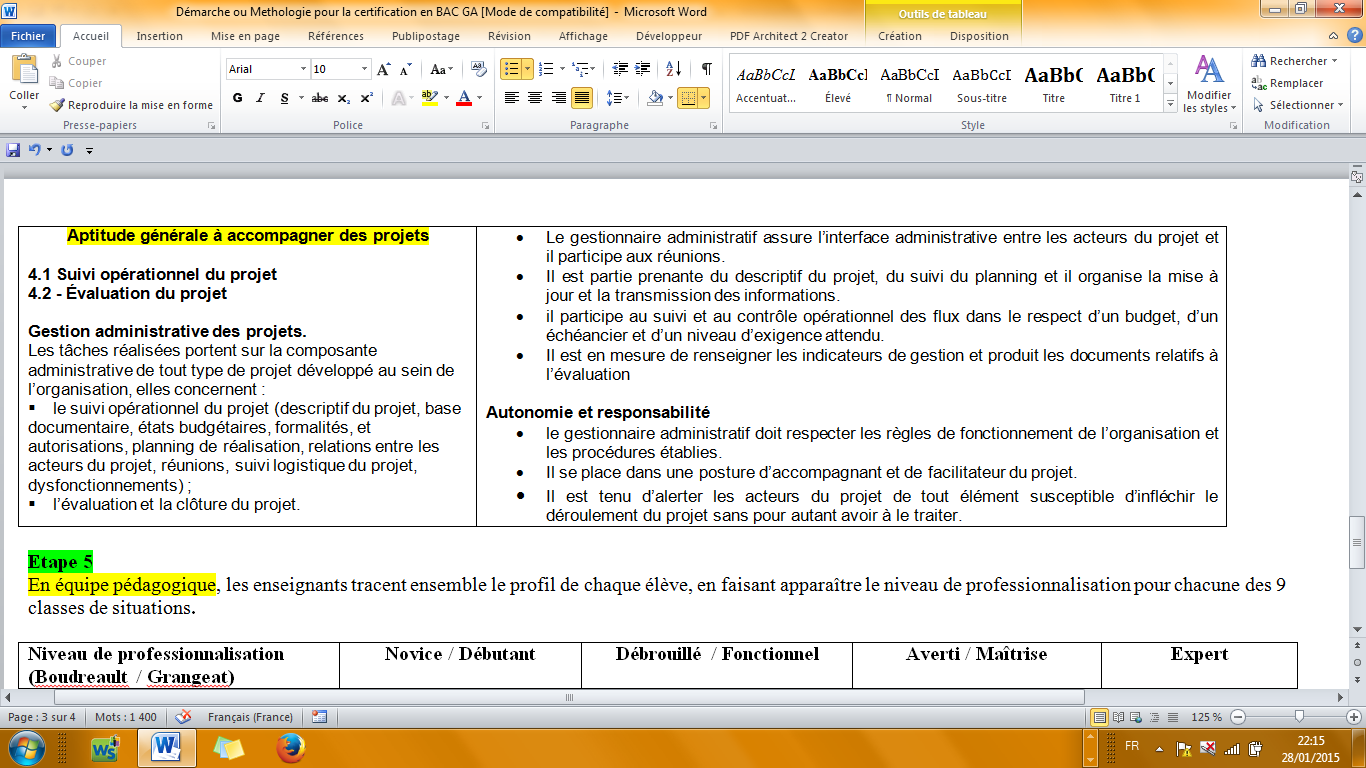 E33 : 
2 Classes
[Speaker Notes: IEN  : Il faut une diapo pour l’entrée par classe de situations pour une approche globale du professionnel GA]
Étape 3 – réunion d’équipe
RÉUNION D’ÉQUIPE ENSEIGNEMENT PRO/ATELIER REDACTIONNEL
2 - Sur la base du point d’accord, définir le niveau      d’expertise de chaque élève, par classe de situations
[Speaker Notes: Si le commentaire est « On ne peut pas compter sur lui » c’est non pas parce qu’il ne rend pas son travail mais parce qu’on ne pourrait pas compter sur lui en équipe]
Étape 3 – réunion d’équipe
2 - Sur la base du point d’accord, définir le niveau d’expertise      de chaque élève, par classe de situations
?
Comment ?
?
?
?
[Speaker Notes: LIEN : repères communs pour évaluer l’élève par classe de situation => construction commune des éléments qui caractérisent chaque niveau d’expertise]
Étape 3 – réunion d’équipe
RÉUNION D’ÉQUIPE ENSEIGNEMENT PRO/ATELIER REDACTIONNEL
3 - Compléter la grille en fonction 
du positionnement effectué (porosité, sondage) 
pour faire apparaître les profils du candidat, 
par sous épreuve
Étape 3 – réunion d’équipe
RÉUNION D’ÉQUIPE ENSEIGNEMENT PRO/ATELIER REDACTIONNEL
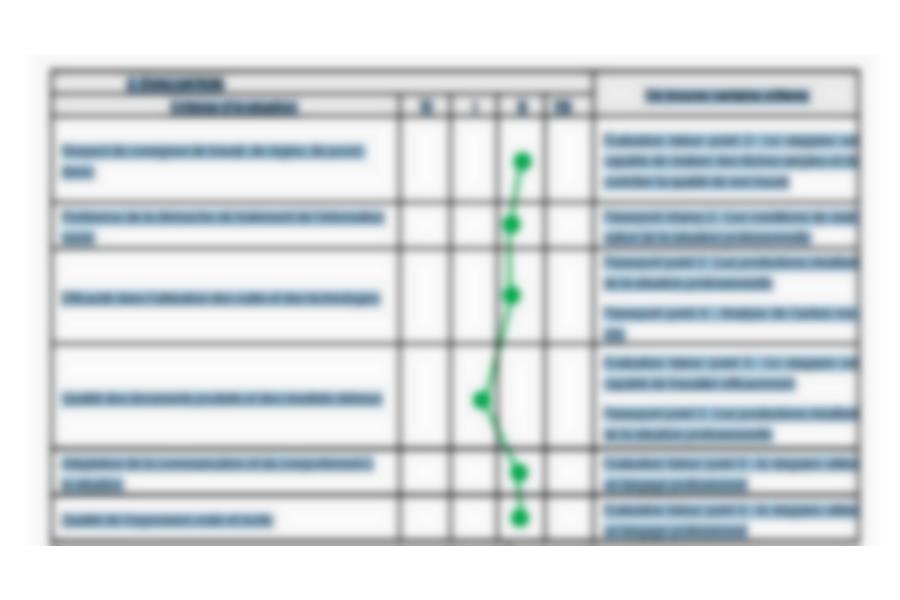 Etape 3 – réunion d’équipe
RÉUNION D’ÉQUIPE ENSEIGNEMENT PRO/ATELIER REDACTIONNEL

4- Déterminer les notes
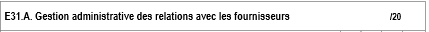 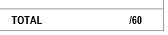 Étape 4 – réunion d’harmonisation
Présenter les profils et les notesen réunion d’harmonisationde juin 2016
Résumé des étapes
Étape 4 - Présenter les profils et les notes en réunion d’harmonisation
Étape 2 – Pré-positionner personnellement chaque élève
En réunion d’équipe pédagogique avec l’enseignant d’atelier rédactionnel
Sept.
2013
Étape 1 - Rassembler les informations sur chaque élève
Juin 2016
Étape 3 
Confronter les positionnements et trouver un point d’accord
Sur la base du point d’accord, définir le niveau d’expertise de chaque élève, par classe de situations
Compléter la grille en fonction du positionnement effectué (porosité, sondage) pour faire apparaître les profils du candidat, par sous épreuve
Déterminer les notes.
Donner la date au Directeur délégué aux formations
[Speaker Notes: ATTENTION dates à communiquer au chef de travaux]
Questions              Ressources
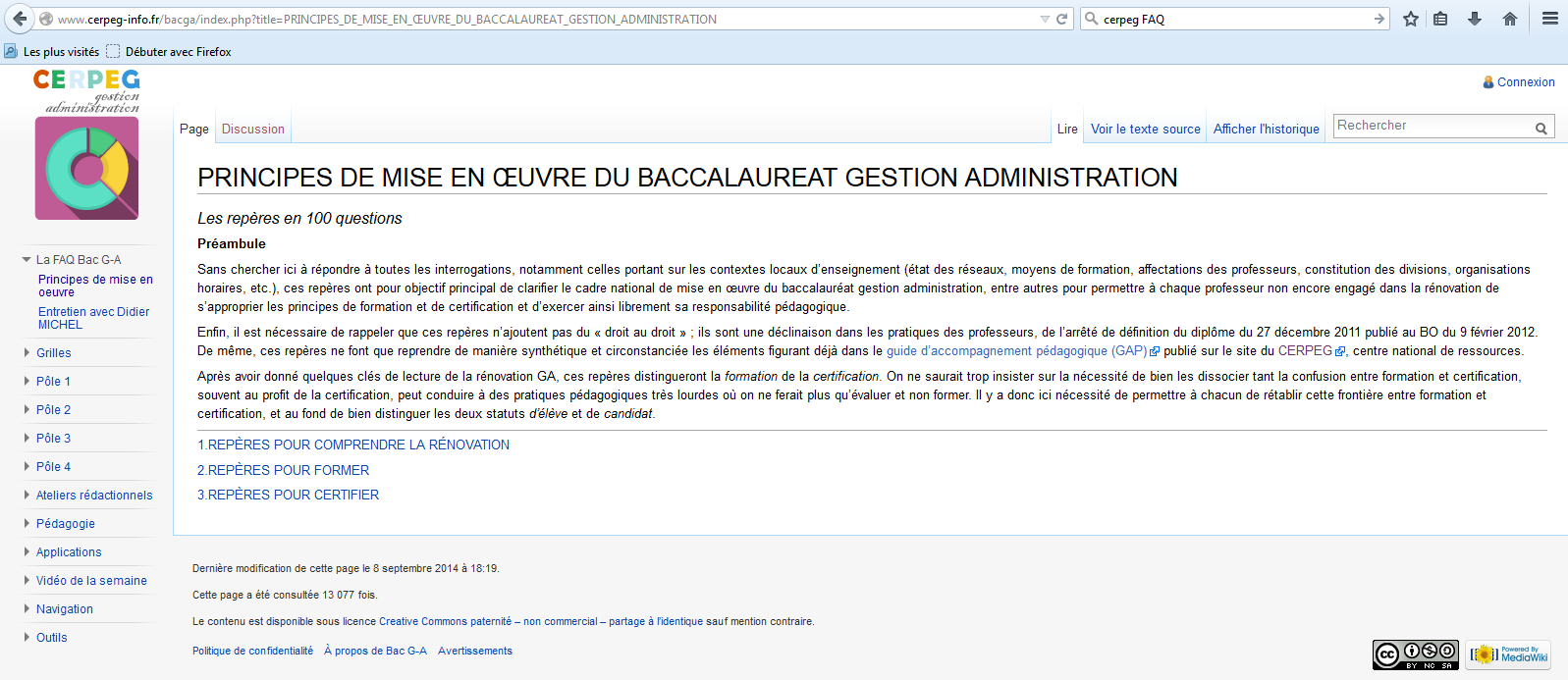 Qu’est-ce qui nous garantit la qualité de notre évaluation ?
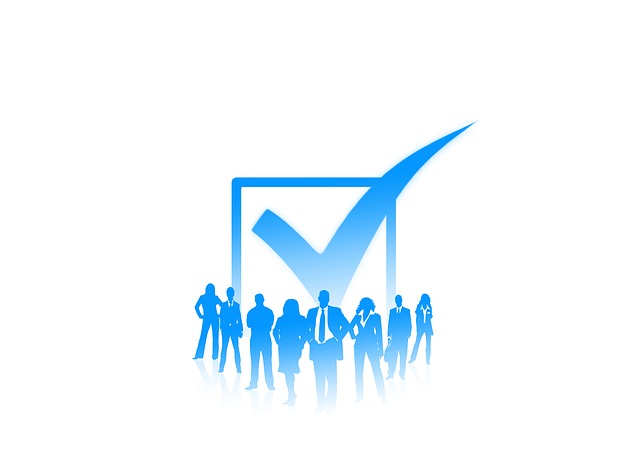 L’équipe
La justification argumentée
L’harmonisation